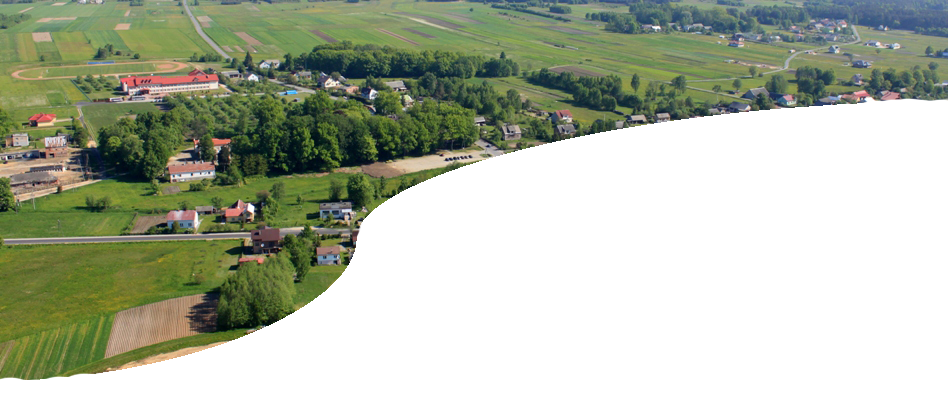 Propozycja zmiany dwuletniego Planu operacyjnego KSOW na lata 2016-2017
(z wyłączeniem Działania 8 Plan komunikacyjny)
Warszawa, 26 czerwca 2017 r.
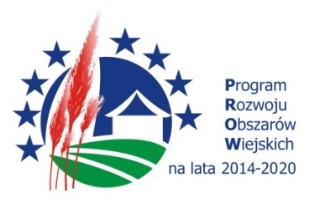 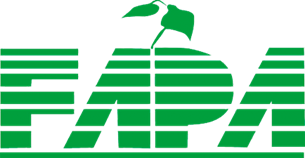 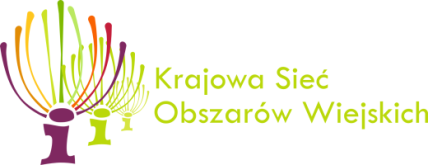 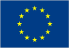 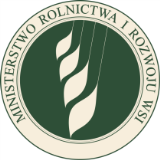 Materiał opracowany przez Jednostkę Centralną KSOWInstytucja Zarządzająca PROW 2014-2020 – Minister Rolnictwa i Rozwoju Wsi
„Europejski Fundusz Rolny na rzecz Rozwoju Obszarów Wiejskich: Europa inwestująca w obszary wiejskie”.Materiał współfinansowany ze środków Unii Europejskiej w ramach Pomocy technicznej Programu Rozwoju Obszarów Wiejskich na lata 2014-2020.
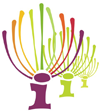 Obowiązujący dwuletni Plan operacyjny 2016-2017
Dwuletni plan operacyjny KSOW na lata 2016-2017 został przyjęty do realizacji  przez GR ds. KSOW uchwałą nr 8 z 18 kwietnia 2016 r. 
GR ds. KSOW zaakceptowała zmiany  do PO 2016-2017 uchwałą  nr 15 z 20 października 2016 r.
Aktualnie obowiązujący Plan operacyjny na lata 2016-2017
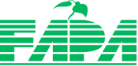 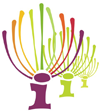 Podstawy prawne zmiany Planu operacyjnego 2016-2017
Ustawy z dnia 20 lutego 2015 r. o wspieraniu rozwoju obszarów wiejskich z udziałem środków Europejskiego Funduszu Rolnego na rzecz Rozwoju Obszarów Wiejskich w ramach Programu Rozwoju Obszarów Wiejskich na lata 2014-2020 (Dz. U. z 2017 r. poz. 562, z późn. zm.) art. 58 ust. 2, art. 55 ust. 2a

Rozporządzenia Ministra Rolnictwa i Rozwoju Wsi z dnia 17 stycznia 2017 r. w sprawie krajowej sieci obszarów wiejskich w ramach Programu Rozwoju Obszarów Wiejskich na lata 2014-2020 (Dz. U. poz. 148 § 14 ust. 2 i 3.
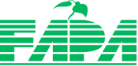 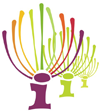 Propozycja zmian dwuletniego Planu operacyjnego na lata 2016-2017
26 stycznia Minister Rolnictwa i Rozwoju Wsi – instytucja zarządzająca Programem Rozwoju Obszarów Wiejskich na lata 2014–2020 ogłosił konkurs nr 1/2017 dla partnerów Krajowej Sieci Obszarów Wiejskich na wybór operacji, które będą realizowane w 2017 r. w ramach dwuletniego planu operacyjnego na lata 2016-2017 r.

7 marca 2017 r. Jednostka Centralna poinformowała jednostki wsparcia sieci oraz Instytucję Zarządzającą o możliwości zgłaszania nowych operacji własnych na rok 2017 oraz zmian do operacji własnych i partnerów zgłoszonych w 2016 r.
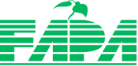 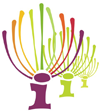 Rezygnacje z realizacji operacji zgłoszonych w 2016 r.
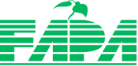 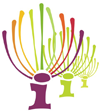 Powody rezygnacji z realizacji operacji zgłoszonych w 2016 r.
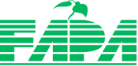 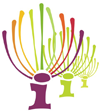 Propozycje zmian do operacji zgłoszonych w 2016 r.
Zgłoszono chęć wprowadzenia zmian w 368 operacjach.

Dwie jednostki regionalne KSOW: lubelska i pomorska oraz dwa WODR-y: pomorski i warmińsko-mazurski nie wprowadzają zmian w operacjach zgłoszonych w 2016 r.
Główne powody zmian:
Zastosowanie trybu konkurencyjności/ UZP
Zmiana terminów realizacji operacji
Urealnienie wskaźników operacji
Dostosowanie celów i priorytetów do logiki interwencji oraz zasad sprawozdawczości
Dostosowanie danych do wymogów rozliczania operacji w ramach PT PROW 2014-2020
Poprawa oczywistych omyłek pisarskich
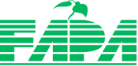 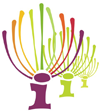 Nowe operacje partnerów KSOWocenione w ramach konkursu 1/2017
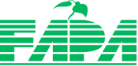 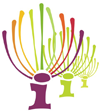 Nowe operacje partnerów KSOWocenione w ramach konkursu 1/2017
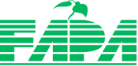 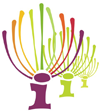 Nowe operacje partnerów KSOWocenione w ramach konkursu 1/2017
Główne formy realizacji operacji:
szkolenia/ seminaria/ warsztaty – 363
targi/ wystawy/ jarmarki/ festyny/ dożynki – 75
audycje, spoty w radio, telewizji i internecie – 64
wyjazdy studyjne – 85
konferencje/ kongresy – 57
publikacje – 47
konkursy/ olimpiady – 51
analizy/ ekspertyzy/ badania - 18
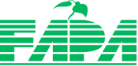 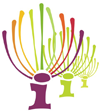 Nowe operacje partnerów KSOWocenione w ramach konkursu 1/2017 w podziale na działania
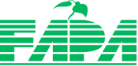 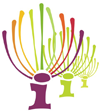 Nowe operacje własne jednostek wsparcia sieci i IZzgłoszone w 2017 r.
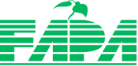 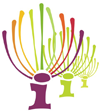 Nowe operacje własne jednostek wsparcia sieci i IZzgłoszone w 2017 r.
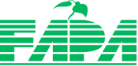 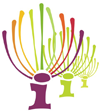 Nowe operacje własne jednostek wsparcia siecizgłoszone w 2017 r.
Główne formy realizacji operacji:
szkolenia/ seminaria/ warsztaty – 118
targi/ wystawy/ jarmarki/ festyny/ dożynki – 60
audycje, spoty w radio, telewizji i internecie – 56
wyjazdy studyjne – 52
konferencje/ kongresy – 36
publikacje – 43
konkursy/ olimpiady – 22
analizy/ ekspertyzy/ badania - 7
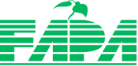 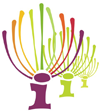 Nowe operacje własne jednostek wsparcia siecizgłoszone w 2017 r. w podziale na działania
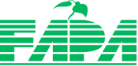 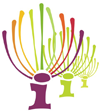 Zmiana Planu operacyjnego 2016-2017 w podziale na jednostki wsparcia sieci i Instytucję Zarządzającą
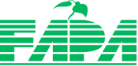 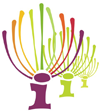 Zmiana Planu operacyjnego 2016-2017 w podziale na jednostki wsparcia sieci i Instytucję Zarządzającą
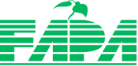 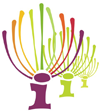 Zmiana Planu operacyjnego 2016-2017 w podziale na jednostki wsparcia sieci i Instytucję Zarządzającą
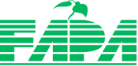 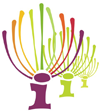 Zmiana Planu operacyjnego 2016-2017 w podziale na działania
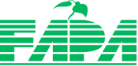 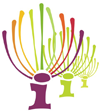 Zmiana Planu operacyjnego 2016-2017 w podziale na działania
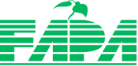 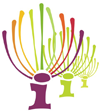 Procentowy udział operacji partnerów KSOW i operacji własnych
Wojewódzkie jednostki regionalne KSOW
Instytucja Zarządzająca wraz z Jednostką Centralną
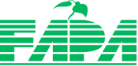 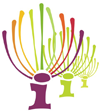 SIR – procentowy podział operacji pomiędzy działaniem 2 a 5
SIR – procentowy podział operacji partnerów KSOW a operacjami własnymi w działaniu 5
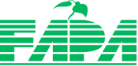